The United States Army Cadet Command (USACC) G6 Information Management Office (IMO) Workshop
JROTC Overview
Upcoming Developments in Army JROTC  (6 Months to a Year)
Migration of JROTC Applications
Migration Impacts
All code changes within JROTC applications are on hold until the successful migration is completed.

Enterprise Access Management Service – Army (EAMS-A) will be used in place of Department of Defense Self-Service Logon (DS Logon) for CAC and Non-CAC user authentication.

Customer will be responsible for registering the approved Users with EAMS-A.

Enterprise Application Modernization and Migration (EAMM) will create two Computer Based Training (CBT) courses for end-users.

EAMM will update existing user guide based on changes from modernization execution.
Migration of JROTC applications (JCIMS/JQUIP/JUMS) to the cloud must be completed by 30 SEP 2025.

Curriculum Management System: CMV3 & SMART Cadet will migrate to the cloud, soon after the JCIMS/JQUIP/JUMS migration is complete.

JROTC Applications Re-platform: Migrate JROTC applications to Azure Platform as a Service (Paas).

Refactor: Convert JROTC Applications to Azure App Services and A365 PowerBI for improved user interface.

Refactor application logic to .NET Framework v4.8.
(The runtime environment, library and tools used for building and running applications on Windows operating systems.)

Modernize existing reporting capabilities with A365 PowerBI.
Army JROTC Application Cloud Migration
X
Reimagine
Rehost
Business processes are revamped to take advantage of cloud, often by redefining and enhancing core value propositions; supporting applications are repurposed to deliver on this promise
Rehost process moves the existing physical and virtual servers attached to an application to an Infrastructure as-a-Service (IaaS) platform in cloud
Re-platform
Re-platform process involves migrating the application to the cloud and making minor modification to leverage IaaS infrastructure available in the cloud
Retire
Retire involves decommission or sunset applications or services that are no longer needed or relevant
7 Rs
Refactor
Refactor modifies existing application workloads with significant code changes to take advantages of the cloud native features
Retain
Retain involves keeping applications in its current state
Replace
Replace is moving existing application(s) to a new cloud-native alternative.
JROTC URLs/Authentications
Army JROTC & IMO Equipment
JROTC ITEPS Request  Process
BDE JROTC
Verify requirement and fill out ITEPS request as the Requestor
BDE S-6
Verify all required information is listed in the ITEPS request and submit to G-6
G-6 OPS
Verifies required information is present
Sends ITEPS request to HQ JROTC for validation
HQ JROTC
Concurs / Non – Concurs with request and notifies G-6
G-6
Property Book Item?
G-6 OPS
Send request to G4/PBO
G-4 PBO
Concurs / Non - Concurs and returns to G-6
G-6 OPS
If approved, signs as Final Approver and submits to HRC to process.
If disapproved, annotates reason for disapproval on SharePoint and closes request.
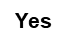 No
Brigade JROTC staff will verify requirement is valid, prepare an ITEPS request as the Requestor, and then send to their Brigade S-6.
Brigade S-6 will verify required information is listed in the ITEPS request and then submit to G-6 on SharePoint. 
G-6 OPS will review the ITEPS request to ensure the requirement is clearly understood and then send the ITEPS request to HQ JROTC for further validation of the requirement. If the requirement is unclear, the request will be returned to the Brigade S-6 for further action.
HQ JROTC will concur/non-concur with the request and provided notice to G-6 OPS.
If the item(s) being requested are expected to be property book items, the ITEPS request is routed to the property book officer (PBO) to review and sign off on the request. 
If the request has been approved by HQ JROTC, if necessary, the PBO, and the requirement is clear and valid, G-6 will sign off on the ITEPS request as the final approver and then submitted to Human Resources Comment (HRC) for processing.
Note: G-6 will provide the ticket number associated with the request sent to HRC on SharePoint. The S-6 staff will have access to this information and may look up the current status of the request as needed.
IMO’s - Need to Know(JCIMS/ JCIPS/ JQUIP/JUMS/SMART Cadet/ CMV3)
Migration of JROTC Applications
All code changes will be placed on hold until the Army Cloud migration is complete.
 
Curriculum Management System: CMV3 & SMART Cadet will migrate to the cloud, soon after the JCIMS/JQUIP/JUMS migration is complete.

Enterprise Access Management Service - Army (EAMS-A) will be used in place of Department of Defense Self-Service Logon (DS Logon) for CAC and Non-CAC user authentication after the successful migration.
JROTC Applications Access
JROTC staff and Instructor account permissions are assigned and managed in JCIMS by the Brigade S6 staff and IMO’s. Once the new hire process is complete the Brigade S6 can create an account in JCIMS for JROTC staff and manage Instructor permission via JCIMS. JROTC Instructor accounts are automatically created during the hiring process at USACC JROTC.
Updating School Information
To correct Superintendent or Principal's names in JUMS, submit a letter on school letterhead, signed by a school official with the correct information through your brigade JROTC staff, to the USACC, JROTC Directorate, Instructor Management Division. 

If the school's name or address is incorrect, DA Form 918B (Amendment to Application for Establishment of Army Reserve Officers' Training Corps Unit) is required to request the correction. You must complete the form and mail it and 4 copies to your designated representative (either your Brigade or your Director of Army Instructor (DAI)).